Exempeluppgifter från NP i Fysik
Provbanken FyA 2005
CI xx
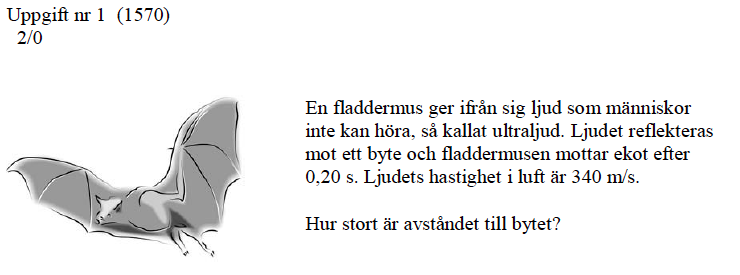 Lösningsförslag
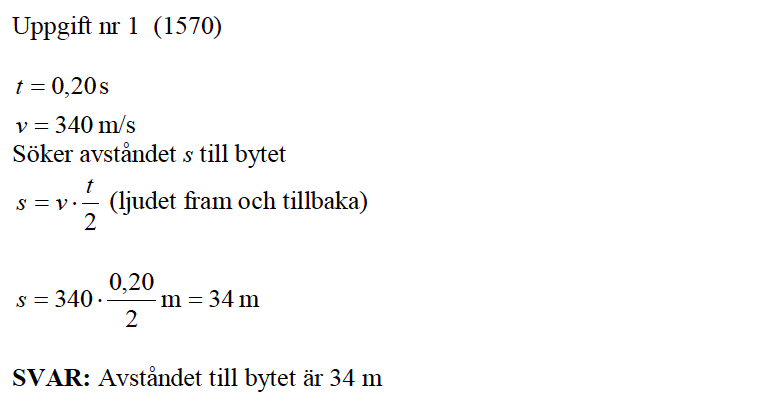 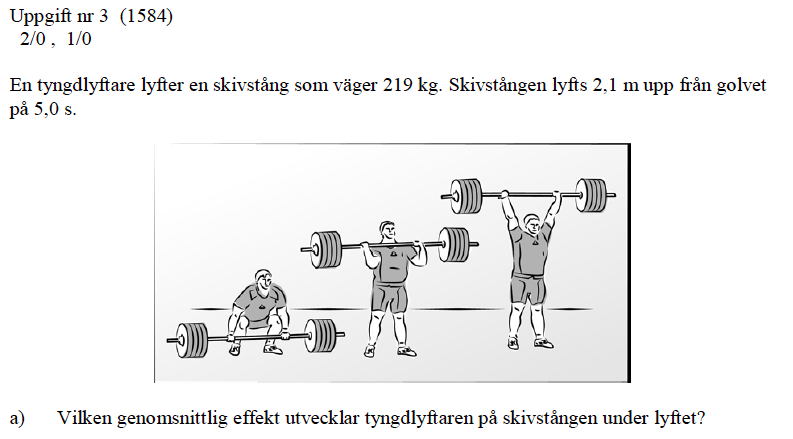 Lösningsförslag
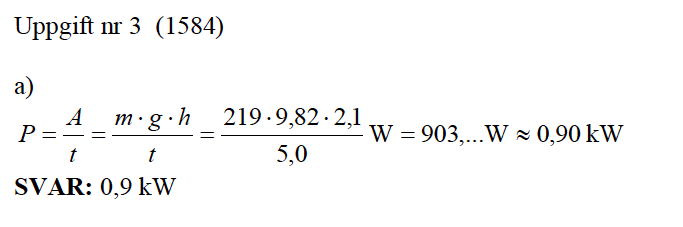 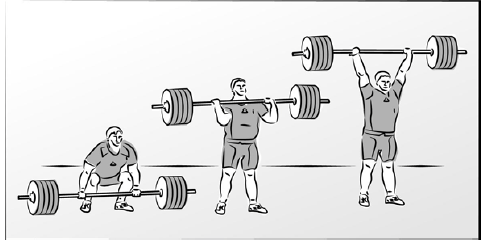 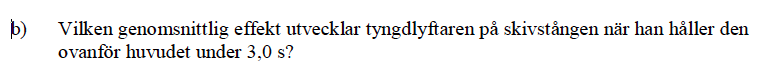 Lösningsförslag
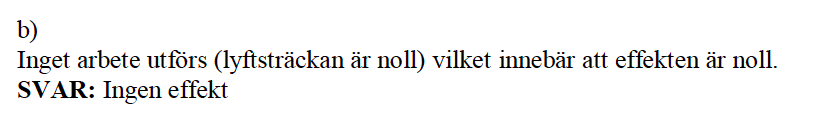 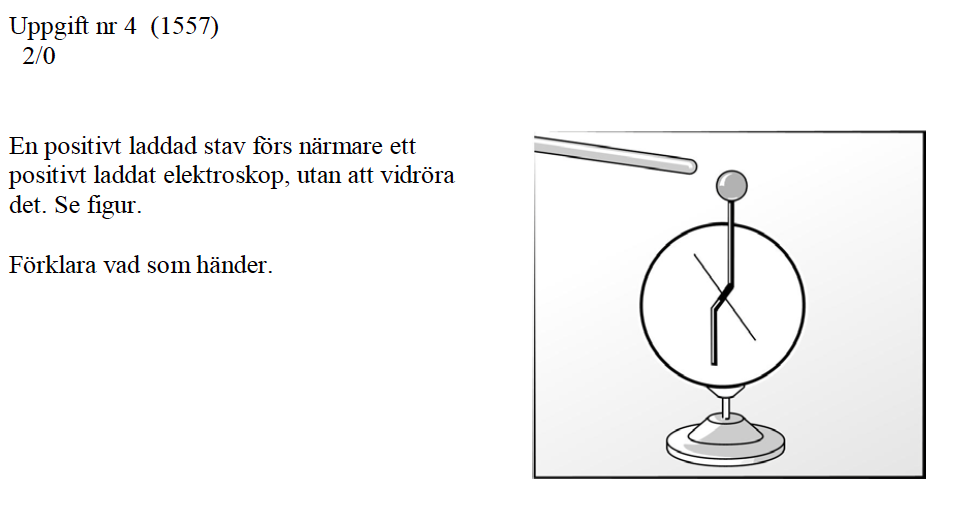 Lösningsförslag
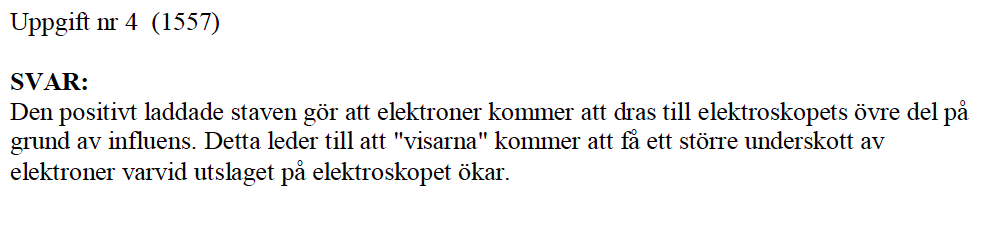 CI
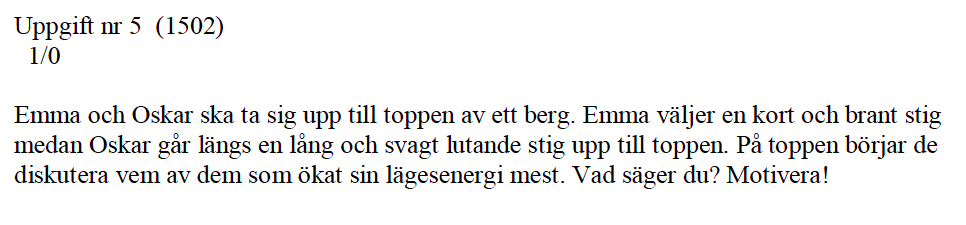 Lösningsförslag
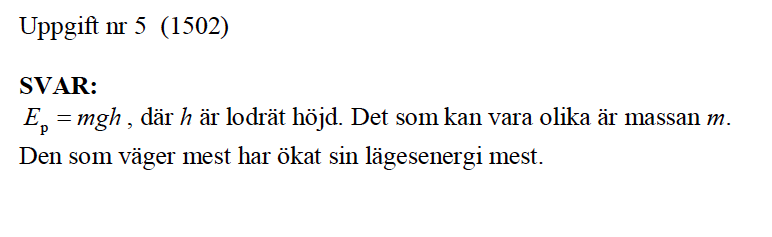 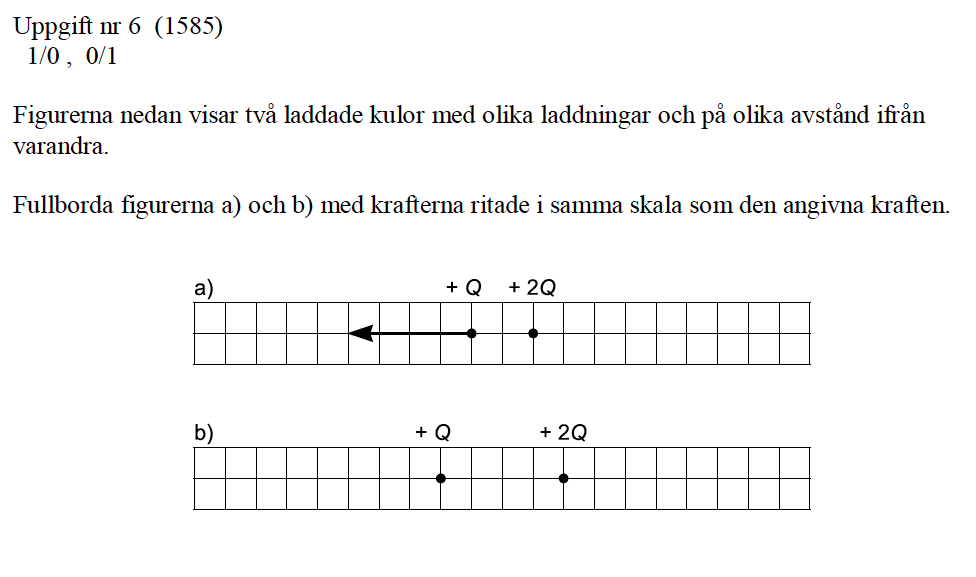 Lösningsförslag
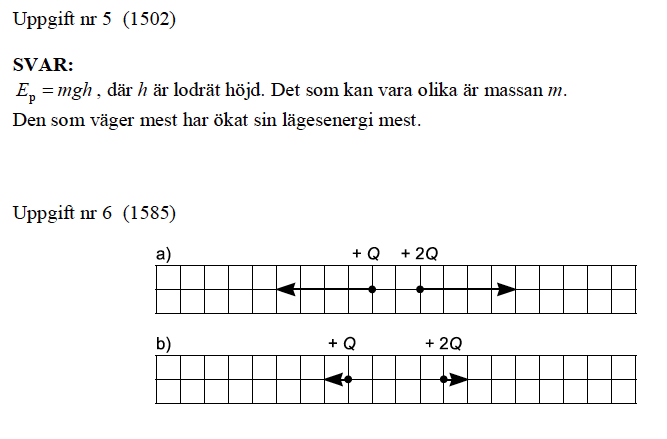 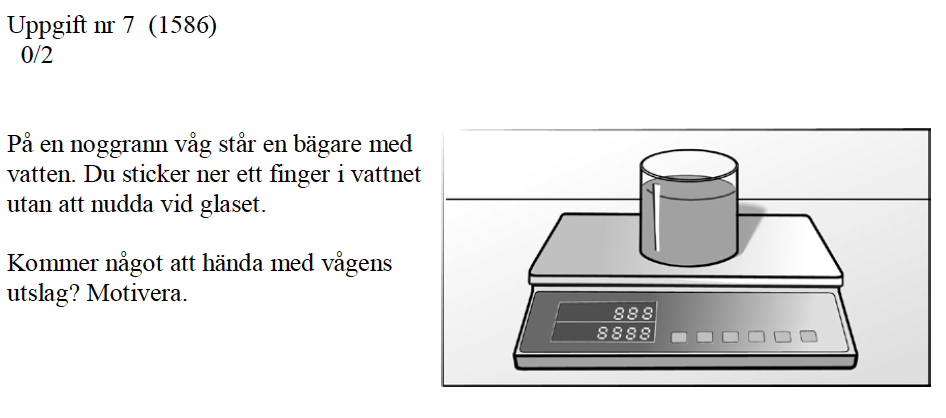 Lösningsförslag
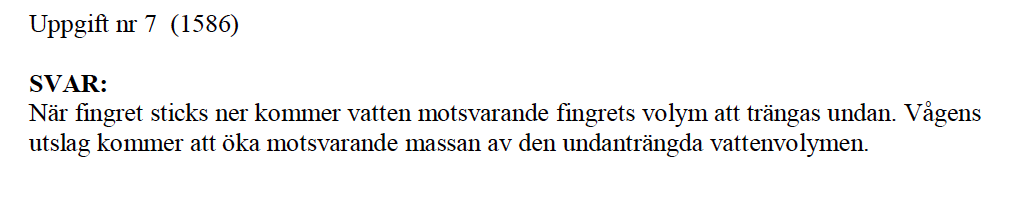 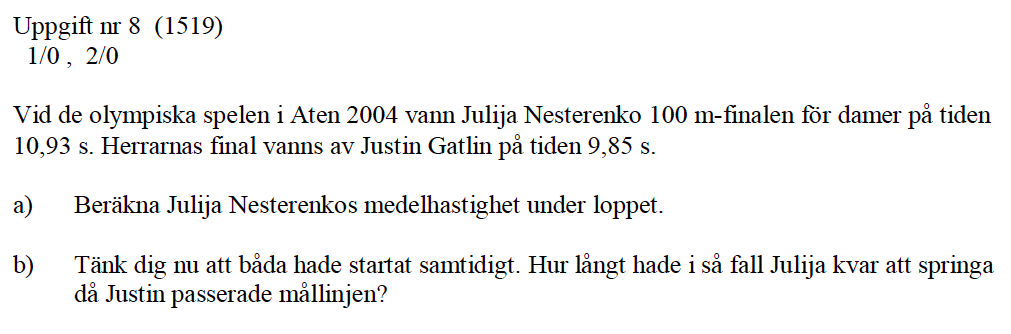 Lösningsförslag
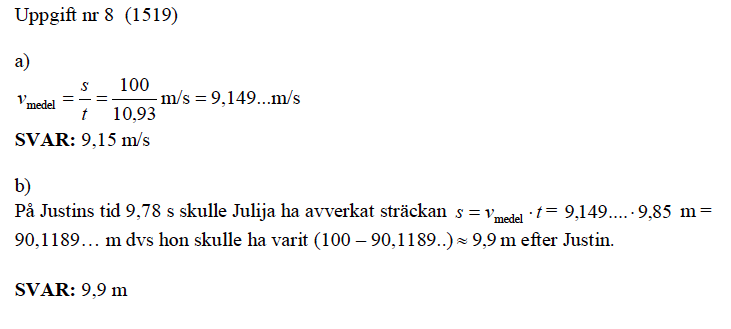 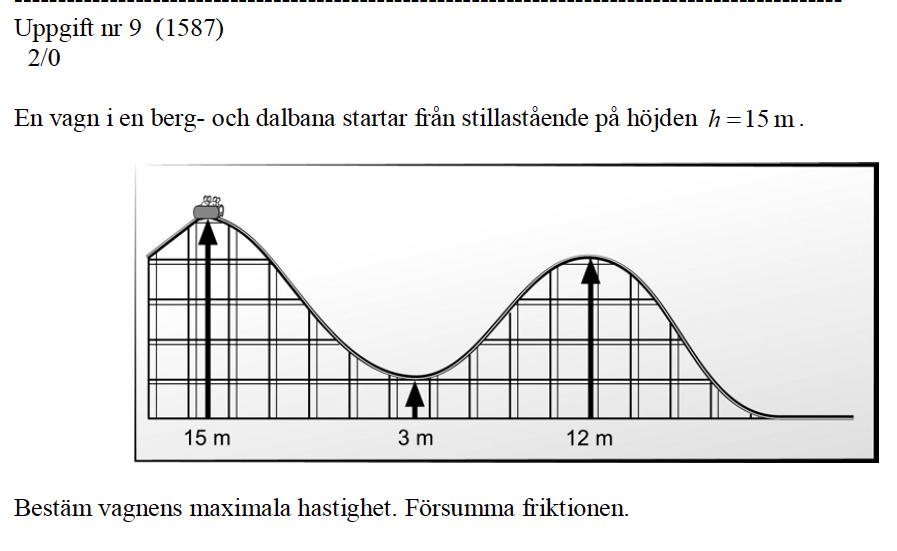 Lösningsförslag
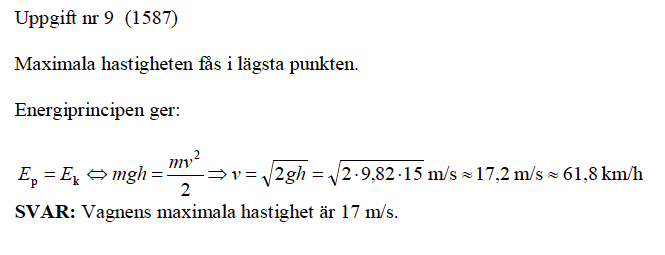 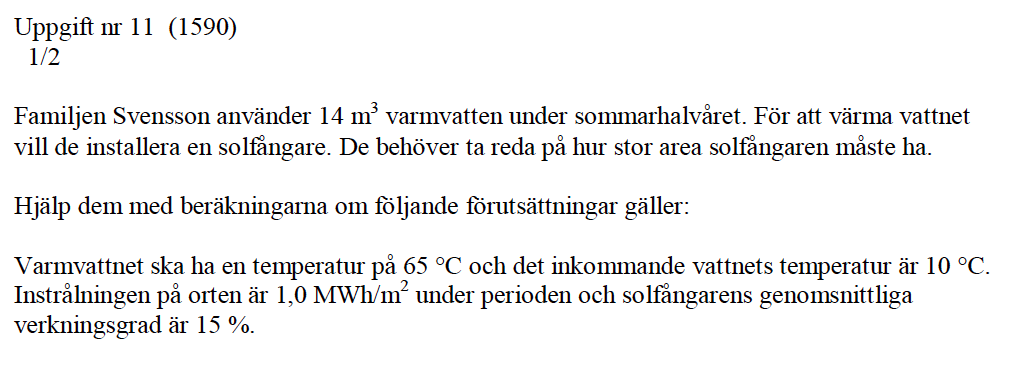 Lösningsförslag
Total instrålad energi under perioden
är 1000 kWh/m2
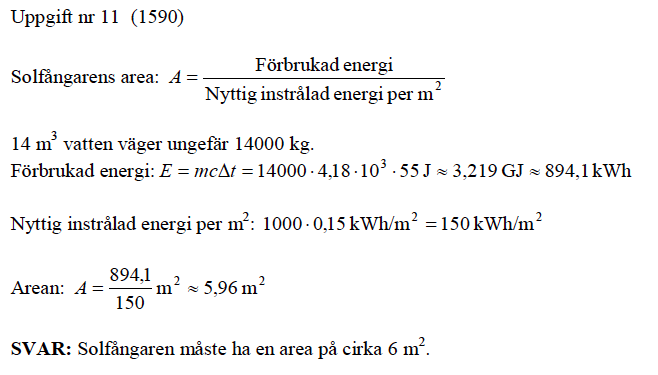 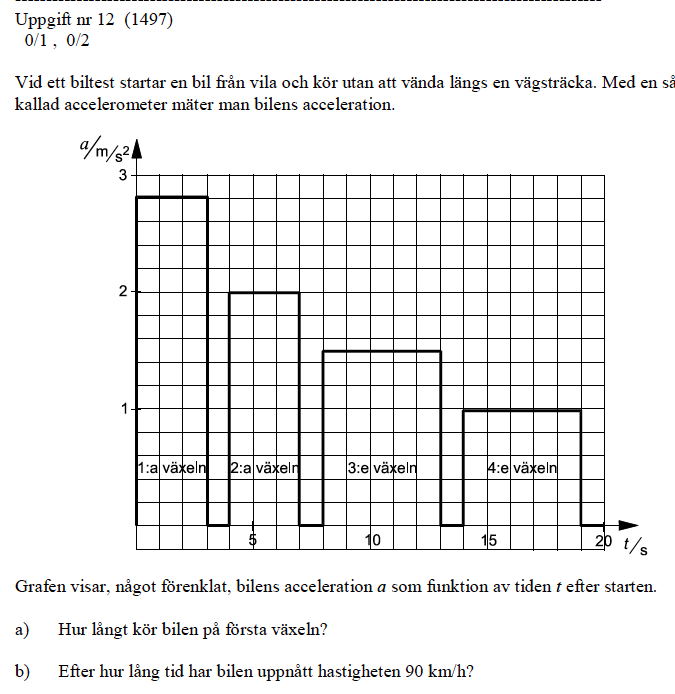 Lösningsförslag
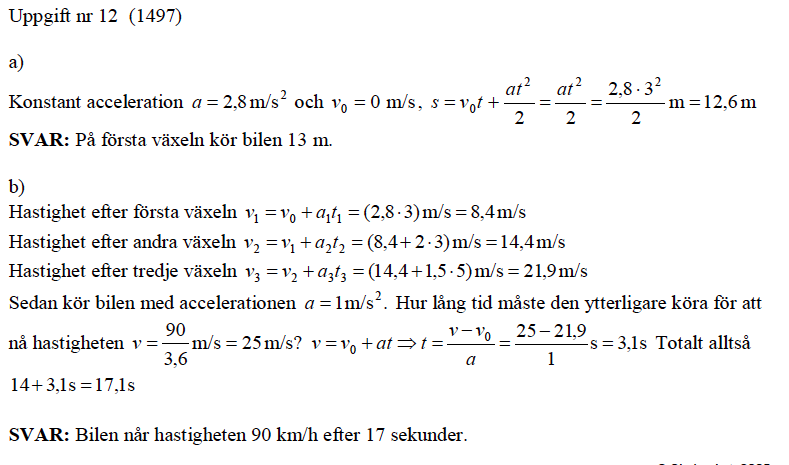 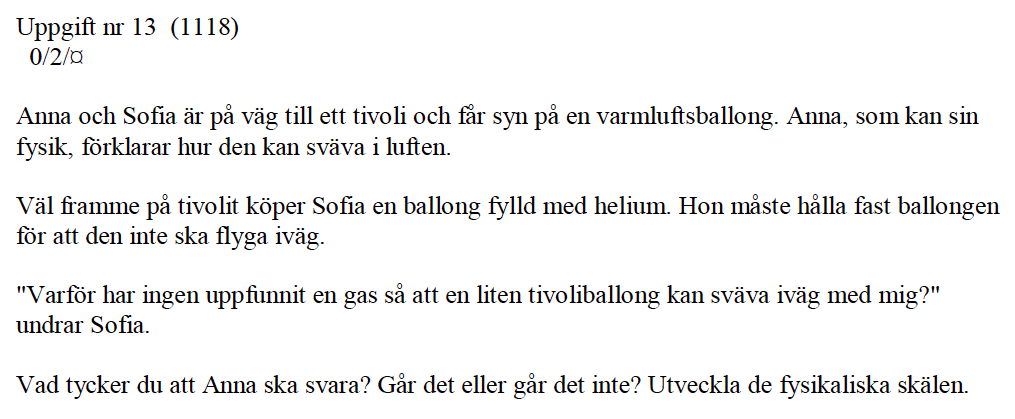 Lösningsförslag
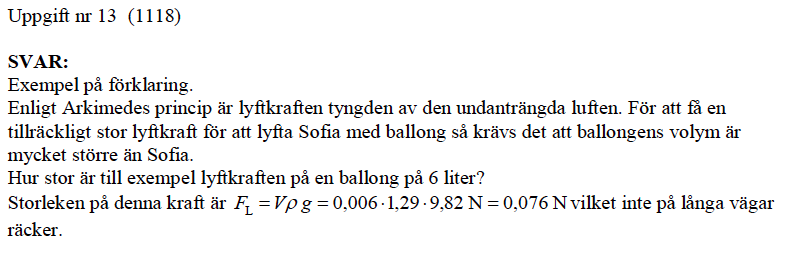 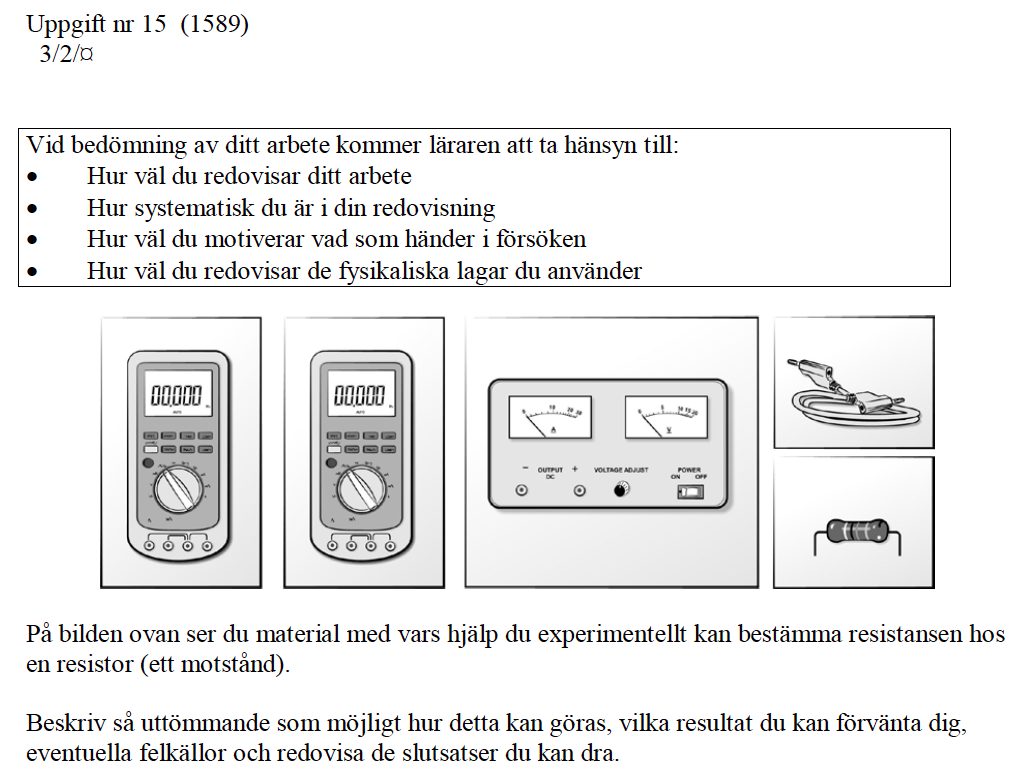 Laborativt
Lösningsförslag
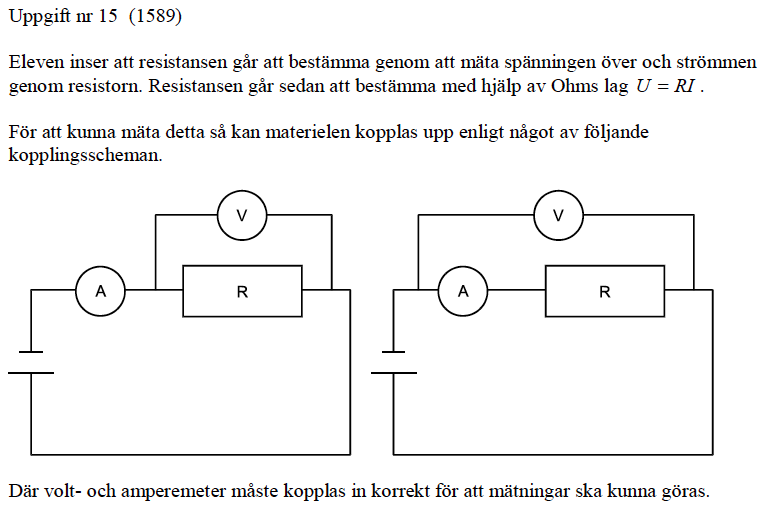 
Forts. lösning
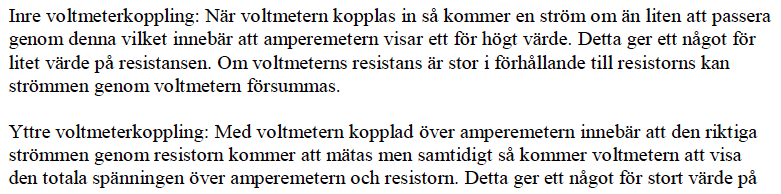 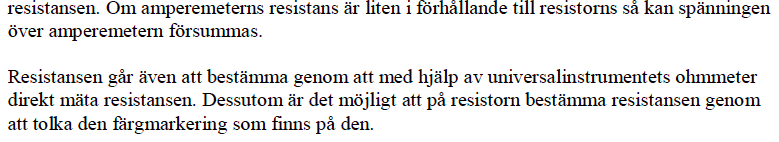